Katselmoinnin mallipohja ja tukimateriaali
Vastuuhenkilö: 

Versio ja päivämäärä:
Ohje
Kopioi pohja itsellesi. 
Poista ne kohdat, jotka eivät kuulu ohjelman/projektin laajuuteen. 
Valmisteluvaiheessa täydennä olennaiset tarkistuskysymykset ja –vaatimukset sekä asiantuntijaresurssit. 
Katselmointivaiheessa käy läpi ohjelman/projektin materiaalit ja kirjaa huomioit kullekin kalvolle. Tee lopuksi yhteenvetokalvo 3, joka esitellään osana ohjelman/projektin päätösesitystä.
Sisällysluettelo
Ohjelman/projektin katselmointiyhteenveto
Ohjelman innovatiivisuus ja uudistumisen näkökulmat 
Kaupungin strategia ja strategiset johtamisrakenteet kuten HYTE, SDG
Riittävät edellytykset ja riippuvuudet perustoimintaan (linjaorganisaatio)
Kokonaisarkkitehtuuri (tarvittaessa erillinen KA-katselmointi)
Toimintasääntö
Määräysten mukaisuus 
Tiedonhallinta​ ja Muutosvaikutusten arviointi
Tietoturva​
Tietosuoja​
Saavutettavuus​
Yhdenvertaisuus
Hankinta
Riskienhallinta 
Tapauskohtainen erillislainsäädäntö
Talous
Muutosjohtaminen ja viestintä
Täydennä ne kohdat, jotka ovat olennaisia ohjelman/projektin kannalta. Kaikki kohdat eivät kosketa kaikkia ohjelmia/projekteja. Isoissa muutoksissa, joissa on sekä toiminnan uudistuksia että digitalisointeja tulee varmistaa kaikki näkökulmat ja tehdä myös erillinen kokonaisarkkitehtuurikatselmointi erillisellä excel-pohjalla.
Ohjelma/projektikortti ohjelman valmistelun aloituspäätökseen (P0) ja katselmointiin (P1)
Katselmointi 1-11
Valmistelun aloituspäätökseen voidaan käyttää tätä työpohjaa, jolloin täytetään minimissään kohdat 1-4.
[Speaker Notes: Visiolakana: BSC
Taloudellinen näkökulma
Asiakasnäkökulma
Sisäisten prosessien näkökulma
Oppimis- ja kasvunäkökulma]
Ohjelman innovatiivisuus ja uudistumisen näkökulmat
Kaupungin strategia ja strategiset johtamisrakenteet kuten HYTE, SDG
Linkki Kaupungin strategiaan 2021-2025
Riittävät edellytykset ja riippuvuudet perustoimintaan(linjaorganisaatio täydentää kysymykset)
Tutustu Kokonaisarkkitehtuuriperiaatteisiin
Pohdi ohjelma/projektitiimin kanssa, mitkä kokonaisarkkitehtuuriperiaatteet koskettavat tätä ohjelmaa/projektia. 
Lisäksi pohtikaa ja kirjatkaa vastauksia toiminta-, tieto-, tietojärjestelmä- ja teknologiavälilehdillä oleviin kysymyksiin. 
Ole yhteydessä ohjelman/projektin kannalta olennaisiin arkkitehtiin
Kokonaisarkkitehtuuri
Kokonaisarkkitehtuurissa koko organisaation toimintaa hallitaan ja kehitetään kokonaisuutena
Kokonaisarkkitehtuuri (KA) on systemaattinen lähestymistapa tavallisimmin organisaation toiminnan ja sen rakenteiden jäsentämiseen, kehittämiseen ja hallinnoimiseen.
Kokonaisarkkitehtuurityö on osa organisaation strategiatyötä, johtamisprosessia sekä talouden ja toiminnan suunnittelua.
Kokonaisarkkitehtuuripalveluilla tuetaan organisaation strategisten tavoitteiden toteutumista muodostamalla kaupungin palvelujen, tietojen, tietojärjestelmien ja teknologioiden kokonaisuus nyky- ja tavoitetilassa, kehittämistarpeineen.
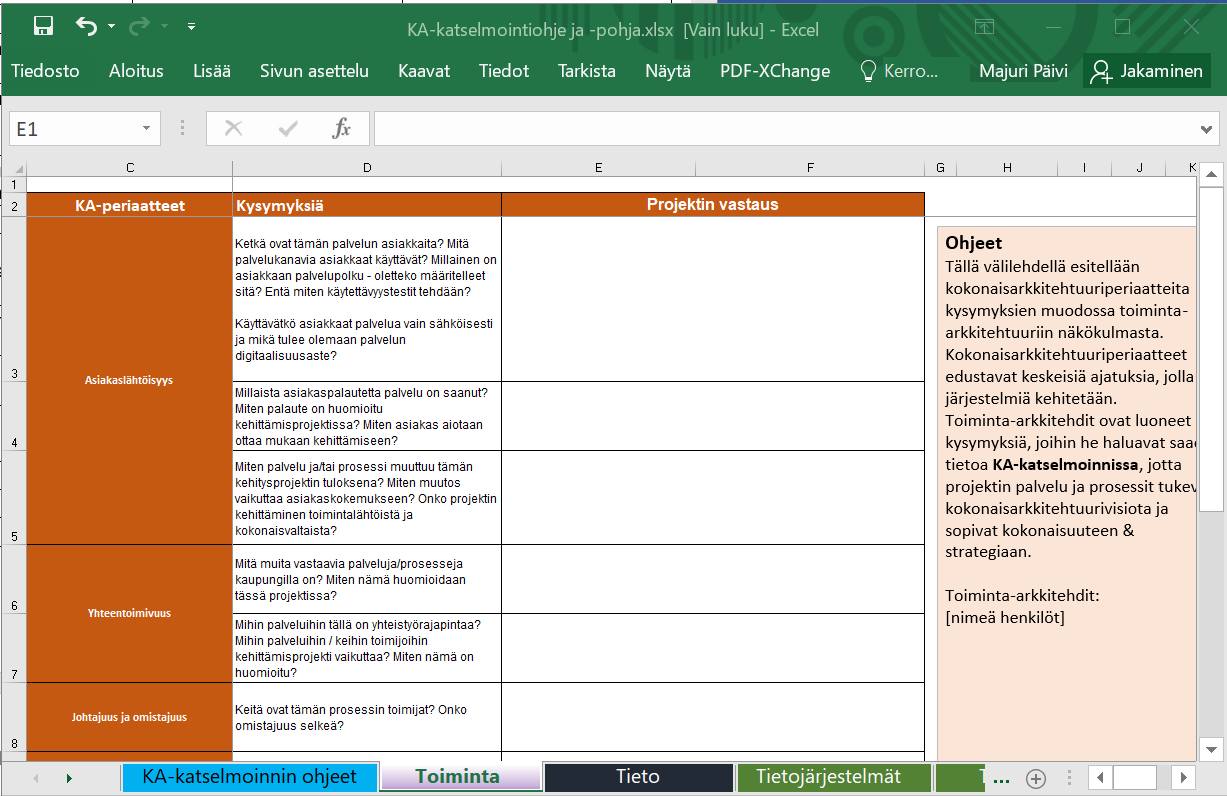 Mikäli ohjelma/projekti edellyttää kokonaisarkkitehtuuritarkastelua, voit jättää vastaavat osiot kuten yhdenvertaisuus pois tästä mallipohjan kysymyksistä..
Kokonaisarkkitehtuuri
15.2.2022
8
Toimintasääntö
15.2.2022
9
Määräysten mukaisuus
Määräysten mukaisuudessa arvioidaan seuraavat osa-alueet:
Tiedonhallinta​ ja Muutosvaikutusten arviointi
Tietoturva​
Tietosuoja​
Saavutettavuus​
Yhdenvertaisuus
Hankinta
Riskienhallinta 
Tapauskohtainen erillislainsäädäntö
Tutustu tiedonhallintamalliin liittyviin käsitteisiin. Linkki käsitteisiin.
Tutustu muutosvaikutusten arvioinnin kokonaisuuteen. Lisätietoa Helmessä ja Valtioministeriön julkaisuun, joissa suositukset muutosvaikutusten arvioinnista. 
Dokumentoi, olennaiset muutokset tiedonhallintamalliin tai uusista järjestelmistä. 
Pyydä asiantuntija-apua
Tiedonhallintamallin muutosvaikutusten arviointi (MVA)
Vuonna 2020 voimaan tullut laki julkisen hallinnon tiedonhallinnasta eli tiedonhallintalaki edellyttää, että muutosten vaikutuksen arviointi on tehtävä suunniteltaessa hallinnollisia uudistuksia ja tietojärjestelmien käyttöönottoa tai niihin liittyviä muutoksia, joilla on vaikutusta tiedonhallintamalliin.

Kaupungilla on käytössä MVA-työkalu, jota hyödynnetään sellaisenaan ohjelmien ja projektien tukena. Linkki: Tiedonhallintamallin MVA-työkaluun Teamsissa
TUOTOKSET
TAVOITTEET
Jatkuva kehittäminen ja linjatyö
Tiedonhallintamalli
Tiedonohjaus
15.2.2022
12
Tietoturva
15.2.2022
13
Tietosuoja
15.2.2022
14
Saavutettavuus
Linkkejä suunnittelun tueksi
VM:n ohjeistus saavutettavuusdirektiivistä
Saavutettavuusvaatimukset (Aluehallintovirasto)
Saavutettavuus liittyy digitaalisiin palveluihin, verkkosivuihin, sovelluksiin ja julkaisuihin.
Digitaalisella saavutettavuudella tarkoitetaan informaation esittämistä siten, että se on aina kaikkien saatavilla. Sisällön tulee olla kaikkien käyttäjien luettavissa (nähtävissä tai kuultavissa) julkaisutavasta tai sisällön esitystavasta huolimatta. Saavutettavuudella edistetään yhteiskunnallista osallisuutta ja yhdenvertaisuutta.
Kaupunki on julkaissut saavutettavuusoppaan, joka on tarkoitettu kaupungin työntekijöille, jotka luovat sisältöjä verkkosivuille tai muutoin yleisön saataville. Myös yhteistyökumppanit tulee ohjata oppaaseen.
15.2.2022
Etunimi Sukunimi
15
Saavutettavuus
15.2.2022
Etunimi Sukunimi
16
Yhdenvertaisuus
Linkkejä suunnittelun tueksi:
Yhdenvertaisuuslaki
Oikeusministeriön yhdenvertaisuussivusto
Tasa-arvolaki
Helsingin kaupungin yhdenvertaisuussuunnitelma
Yhdenvertaisuudella tarkoitetaan sitä, että kaikki ihmiset ovat samanarvoisia riippumatta heidän sukupuolestaan, iästään, etnisestä tai kansallisesta alkuperästään, kansalaisuudestaan, kielestään, uskonnostaan ja vakaumuksestaan, mielipiteestään, vammastaan, terveydentilastaan, seksuaalisesta suuntautumisestaan tai muusta henkilöön liittyvästä syystä. 
Yhdenvertaisuuden toteuttamiseksi ja syrjinnän kieltämiseksi on säädetty laissa. Viranomaisen on arvioitava yhdenvertaisuuden toteutumista toiminnassaan ja ryhdyttävä tarvittaviin toimenpiteisiin yhdenvertaisuuden toteutumisen edistämiseksi. 
Kaupungin henkilöstöpoliittiset linjaukset ja menettelytavat, joilla henkilöstön yhdenvertaisuutta edistetään, on koottu yhden suunnitelman alle. Lisäksi kaupunginhallitus päättää yhdenvertaisuuden edistämisen tavoitteista ja toimenpiteistä vuosittain.
Yhdenvertaisuus lisää myös vaikuttavuutta.
15.2.2022
Etunimi Sukunimi
17
Yhdenvertaisuus
15.2.2022
Etunimi Sukunimi
18
Yhteisten palvelujen Hankinnat-sivusto on kaupungin hankintatoimen yhteinen sivusto, johon on koottu tiedot kaupungin yhteishankintasopimuksista, hankintoja koskevista ohjeista ja tietoa, mistä saa neuvoa ja tukea hankinta-asioihin liittyen, esimerkiksi: 
YhteishankintasopimuksetTäältä löydät tiedot kaikkien toimialojen käytössä olevista tavaroiden ja palveluiden yhteishankintasopimuksista. Tiedotteilta löydät mm. sopimustoimittajien ja kaupungin yhteyshenkilöiden yhteystiedot.
HankintakäsikirjaHankintakäsikirjaan on koottu yleiset ohjeet keskeisimmistä kaupungin hankinnoissa huomioon otettavista asioista.
Ohjeet ja mallitTänne on koottu hankintoja koskevat lait ja asetukset, kaupungin sisäisiä ohjeita ja sopimus- ja asiakirjamalleja.
Tuki ja neuvontaTänne on koottu kaupunginkanslian sekä toimialojen ja liikelaitosten hankintapalveluiden yhteystiedot sekä linkkejä hankinta-aiheisiin sivustoihin.Innovatiiviset hankinnatTietoa innovatiivisista hankinnoista.
Kestävät ja vastuulliset hankinnatTietoa kestävistä ja vastuullisista hankinnoista.
Hankinnat
Julkishallinnon hankintaa säätelee laki julkisista hankinnoista ja käyttöoikeussopimuksista. Lain tarkoituksena on varmistaa eri toimijoiden yhdenvertainen mahdollisuus tarjota tuotteita ja palveluja julkishallinnolle.
15.2.2022
Etunimi Sukunimi
19
Hankinnat
15.2.2022
20
Riskienhallinta
Sisäisen valvonnan ja riskienhallinnan tavoitteena on varmistaa kaupunkikonsernin toiminnan laillisuus ja tuloksellisuus.
Kaupunkikonsernin tehtävät on järjestettävä siten, että kaupunkikonsernin kaikilla tasoilla ja kaikissa toiminnoissa on riittävä sisäinen valvonta ja riskienhallinta.
Sisäinen valvonta ja riskienhallinta ovat osa kaupungin johtamisjärjestelmää sekä kaupunginjohdon ja hallinnon työvälineitä, joiden avulla tuetaan ja arvioidaan tavoitteiden asettamista, niiden toteutumista ja toimintaprosesseja. Sisäinen valvonta ja riskienhallinta eivät ole erillisiä prosesseja tai toimenpidekokonaisuuksia, vaan osa kaikkia kaupunkikonsernin toimintoja, prosesseja ja projekteja.
Sisäisellä valvonnalla tarkoitetaan sisäisiä menettely- ja toimintatapoja, joilla johto pyrkii varmistamaan toiminnan laillisuuden ja tuloksellisuuden. Riskienhallinta tarkoittaa järjestelmällistä ja ennakoivaa tapaa tunnistaa, analysoida ja hallita toimintaan liittyviä uhkia ja mahdollisuuksia.
15.2.2022
Etunimi Sukunimi
21
Riskienhallinta
15.2.2022
22
Talous
15.2.2022
23
Muutosjohtaminen ja viestintä
15.2.2022
24